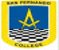 San Fernando College ​Programa de Integración Escolar​Prof especialista:Carla Pereira S
MATERIAL COMPLEMENTARIO LENGUAJE 
Y COMUNICACIÓN 
TUTORIAL USO CANVA PARA INFOGRAFÍA
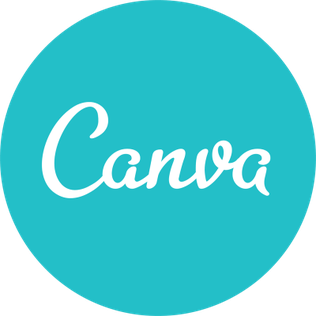 Curso: 5° Año básico "A" - "B" - "C"
P PASO UNO: BUSCAMOS LA PÁGINA WEB
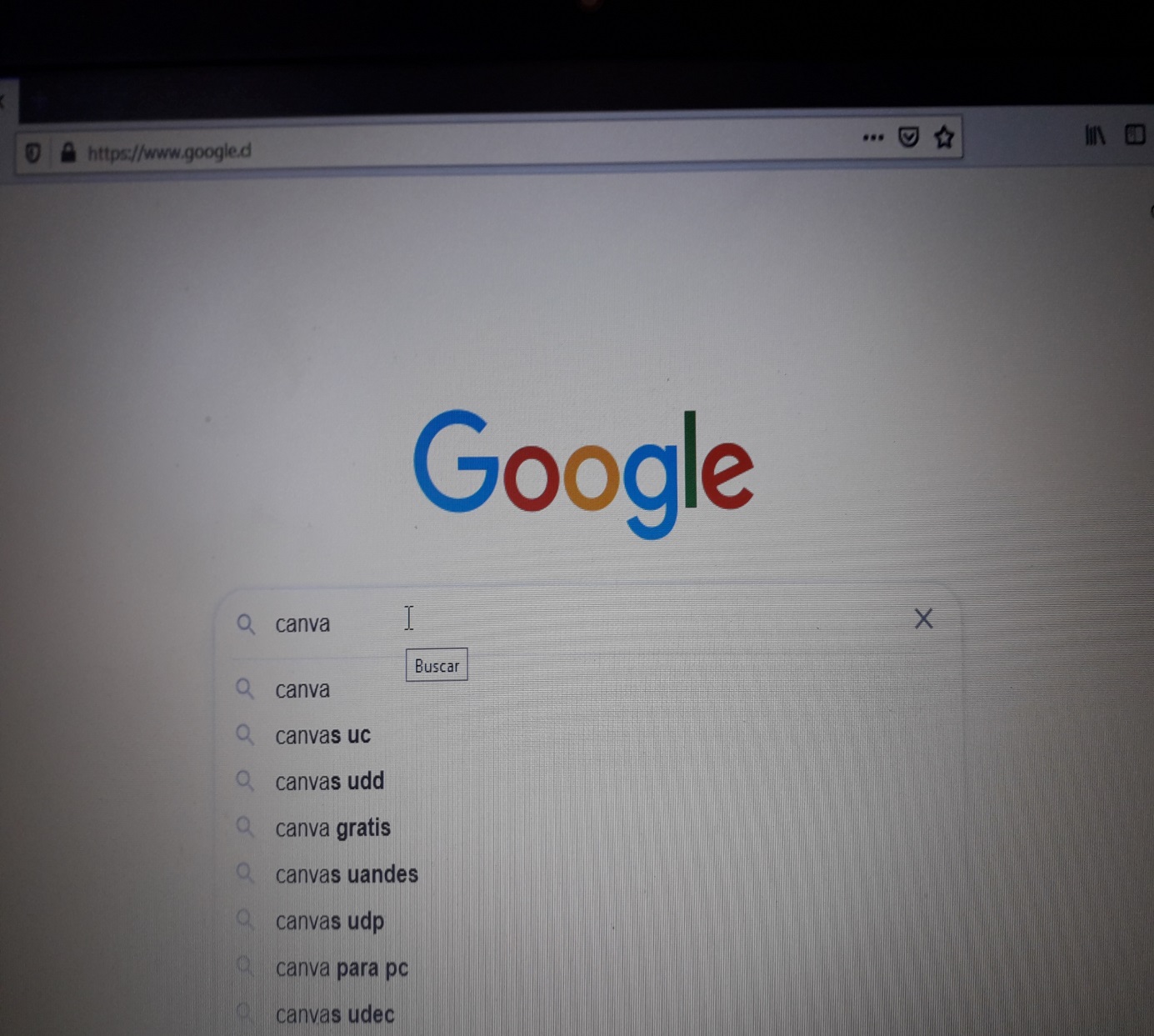 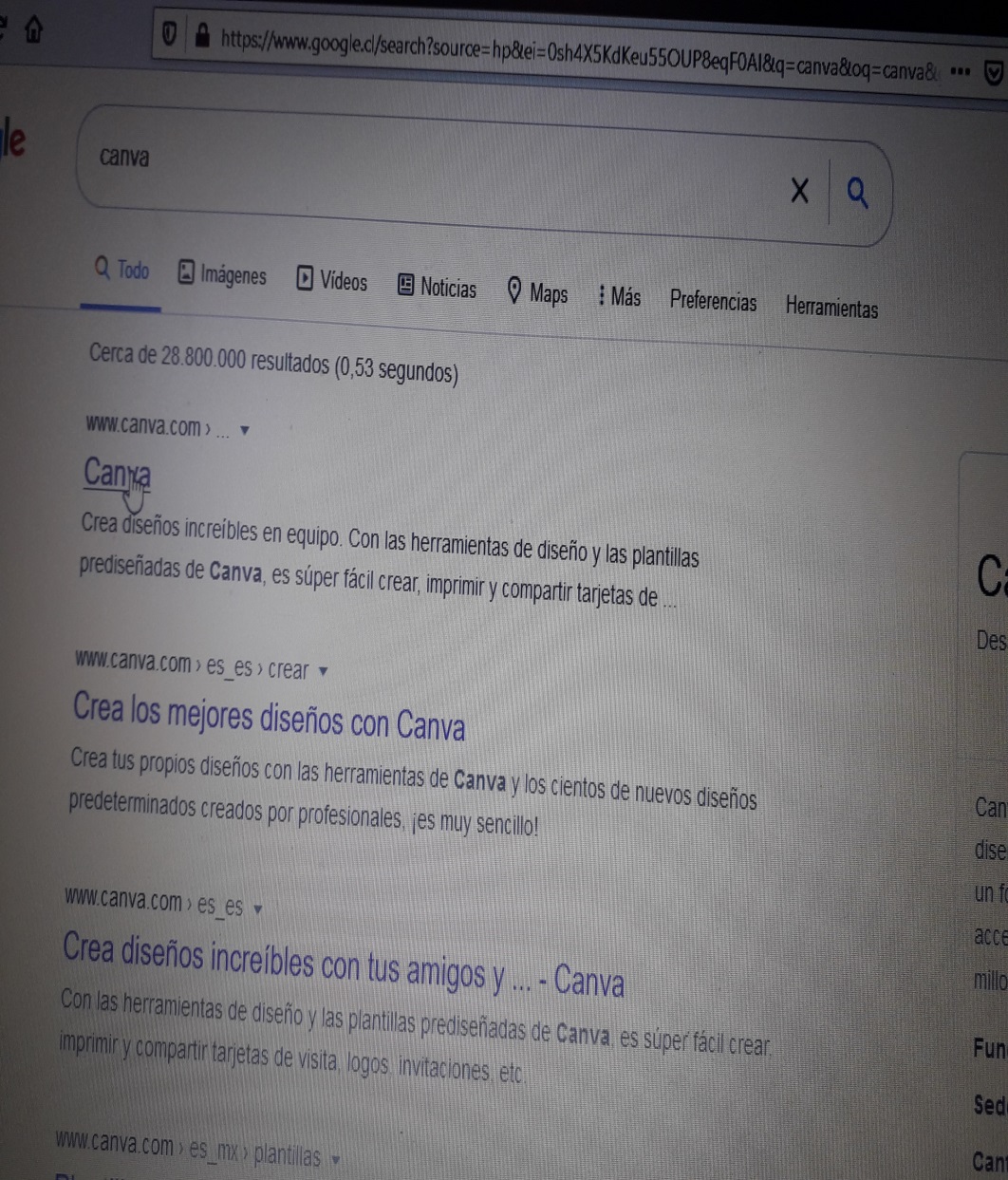 PASO DOS: INGRESAR A LA PÁGINA DE CANVA
PASO TRES: ELEGIMOS COMO QUEREMOS REGISTRARNOS EN CANVA
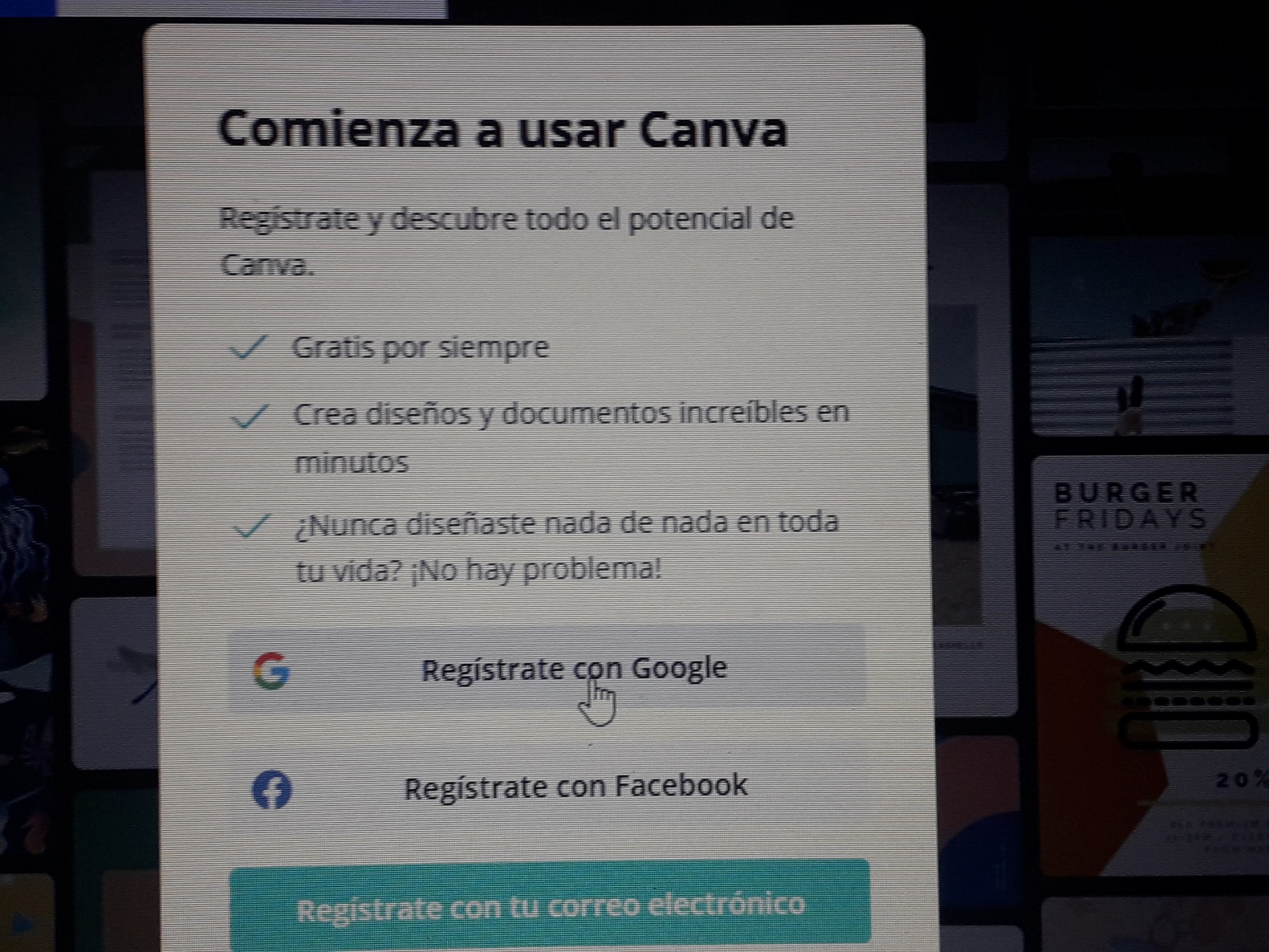 PASO CUATRO: Selecciona  tu correo
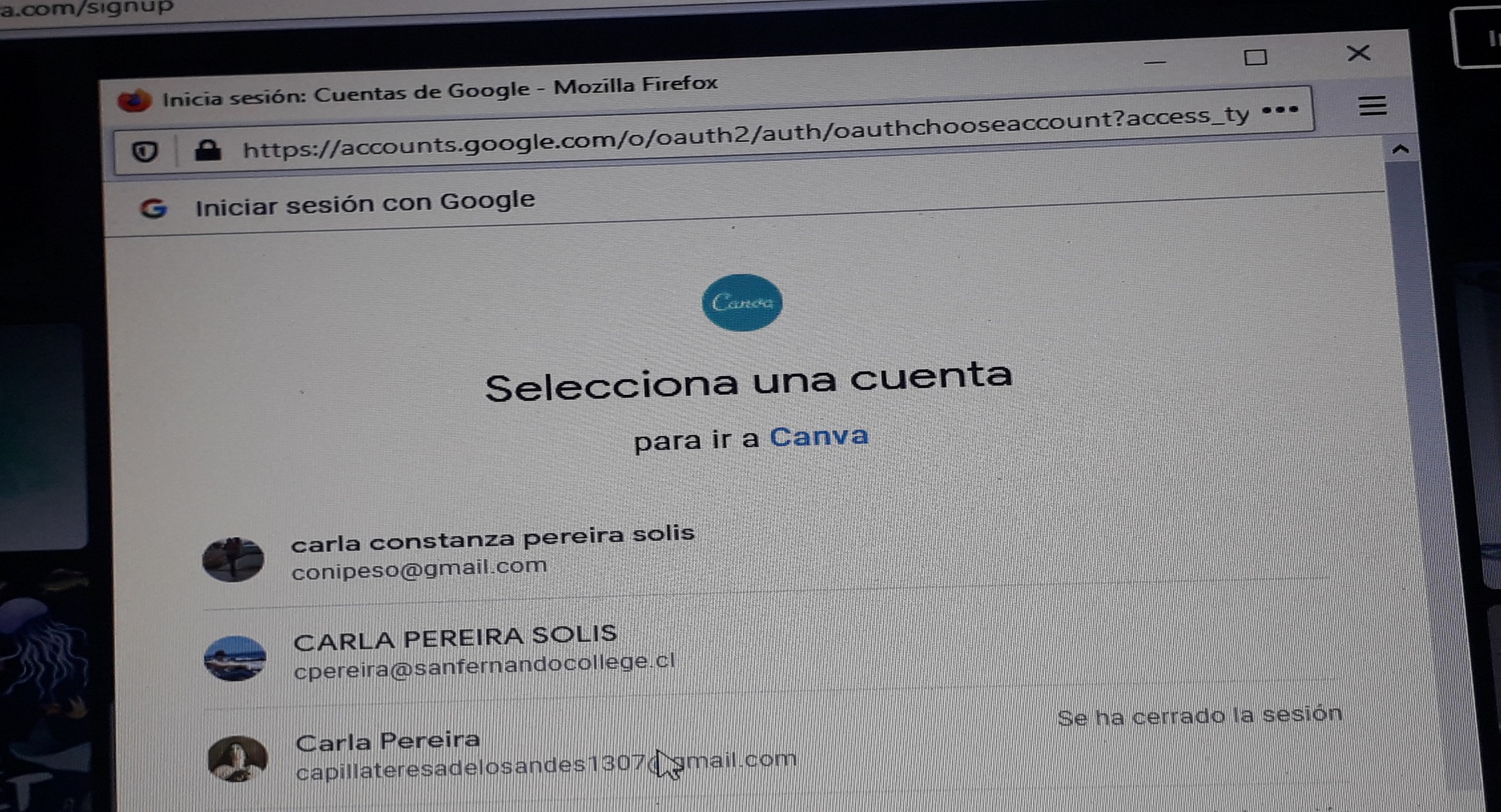 Dato extra: Eleccion con tu correo electrónico
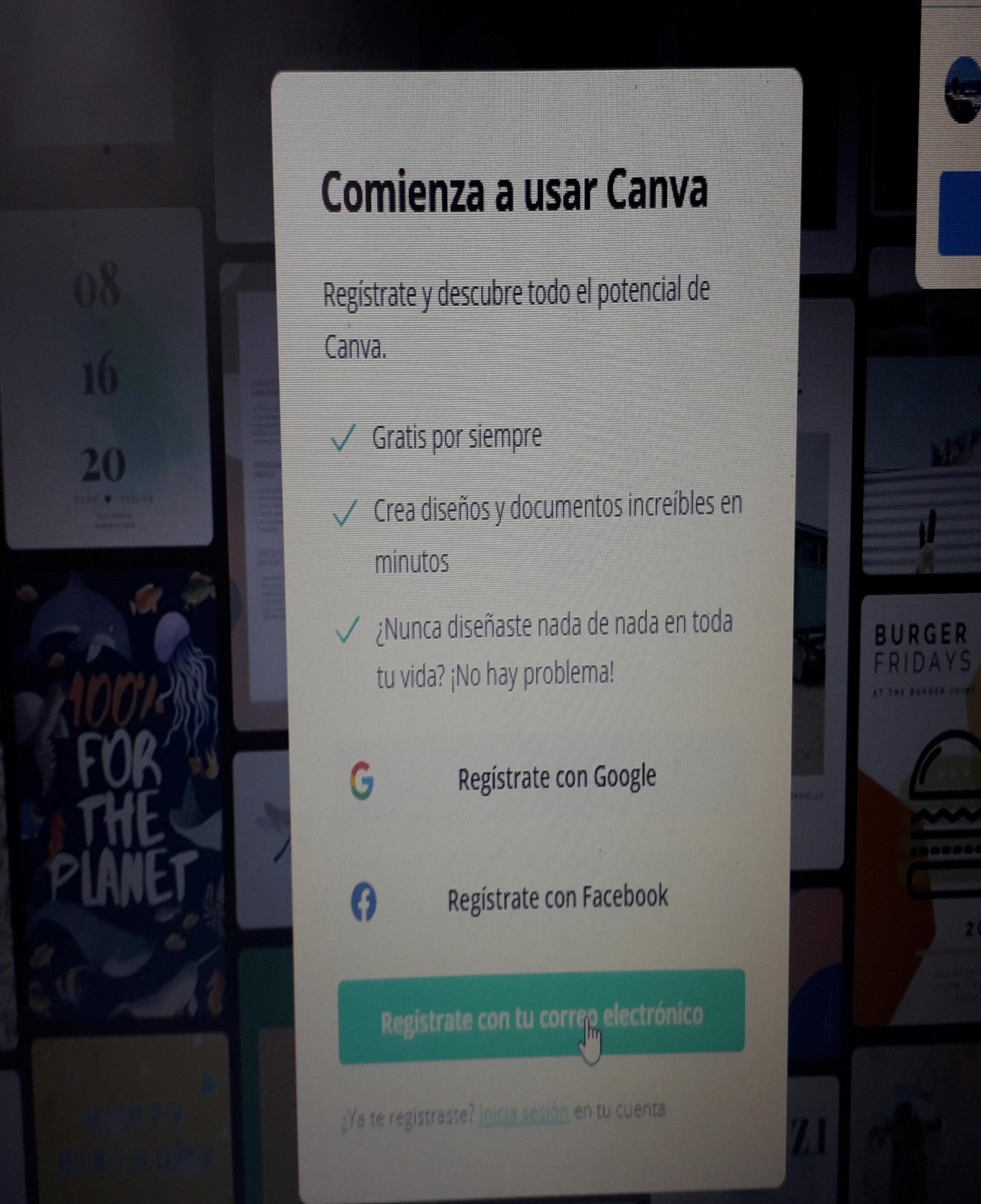 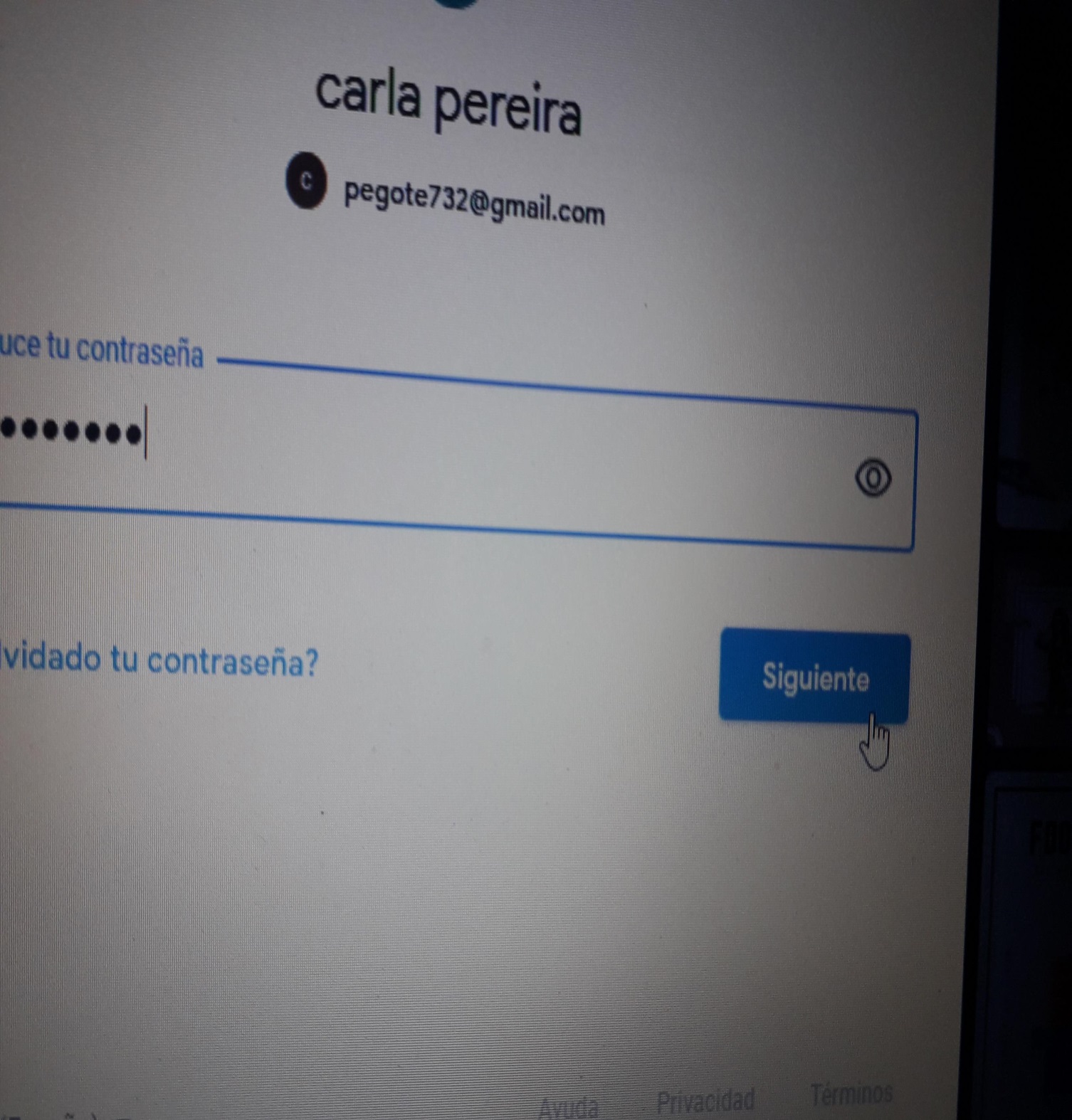 Paso quinto: seleccionar el uso que daremos
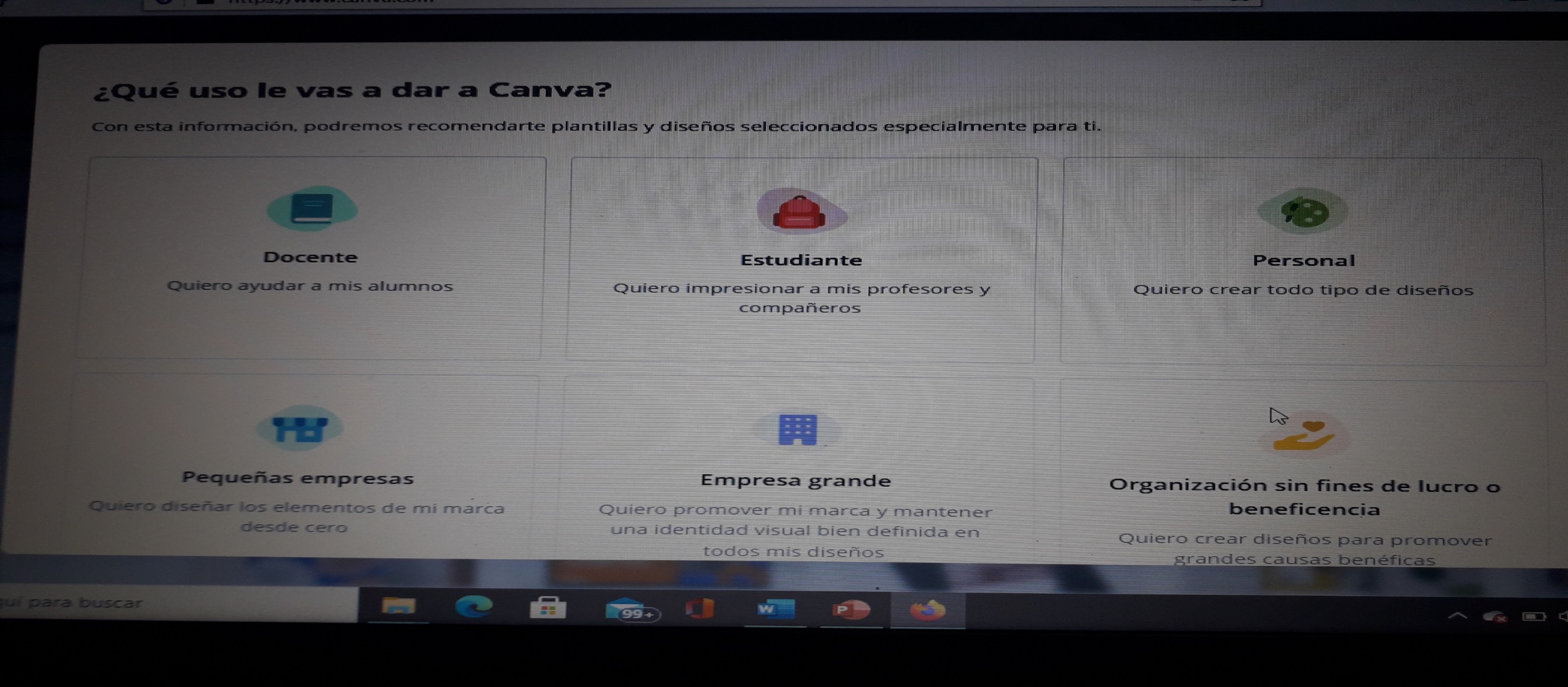 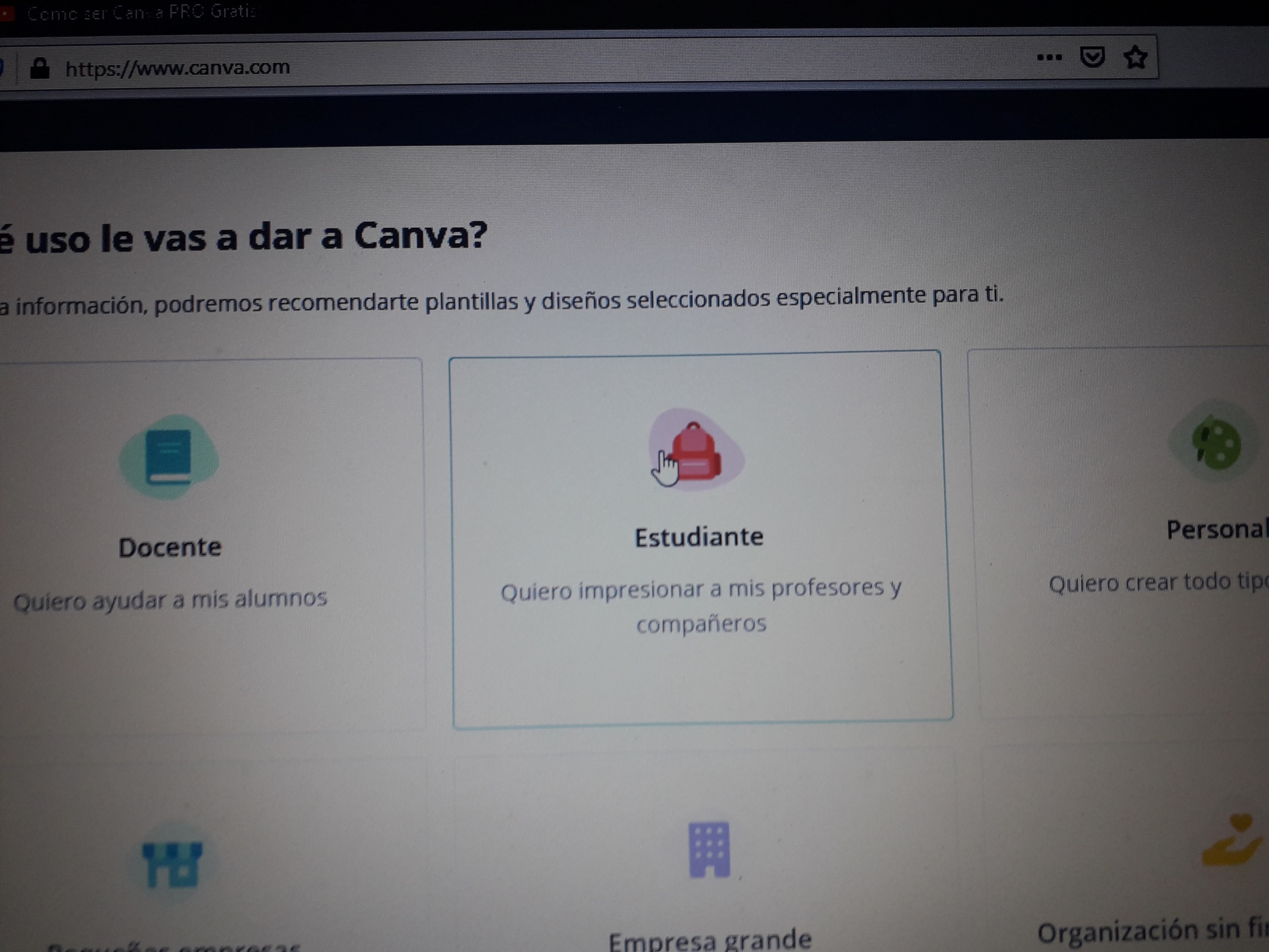 paso SEXTO: seleccionar quien esta en tu equipo
PASO SÉPTIMO:ELEGIR QUE QUEREMOS DISEÑAR
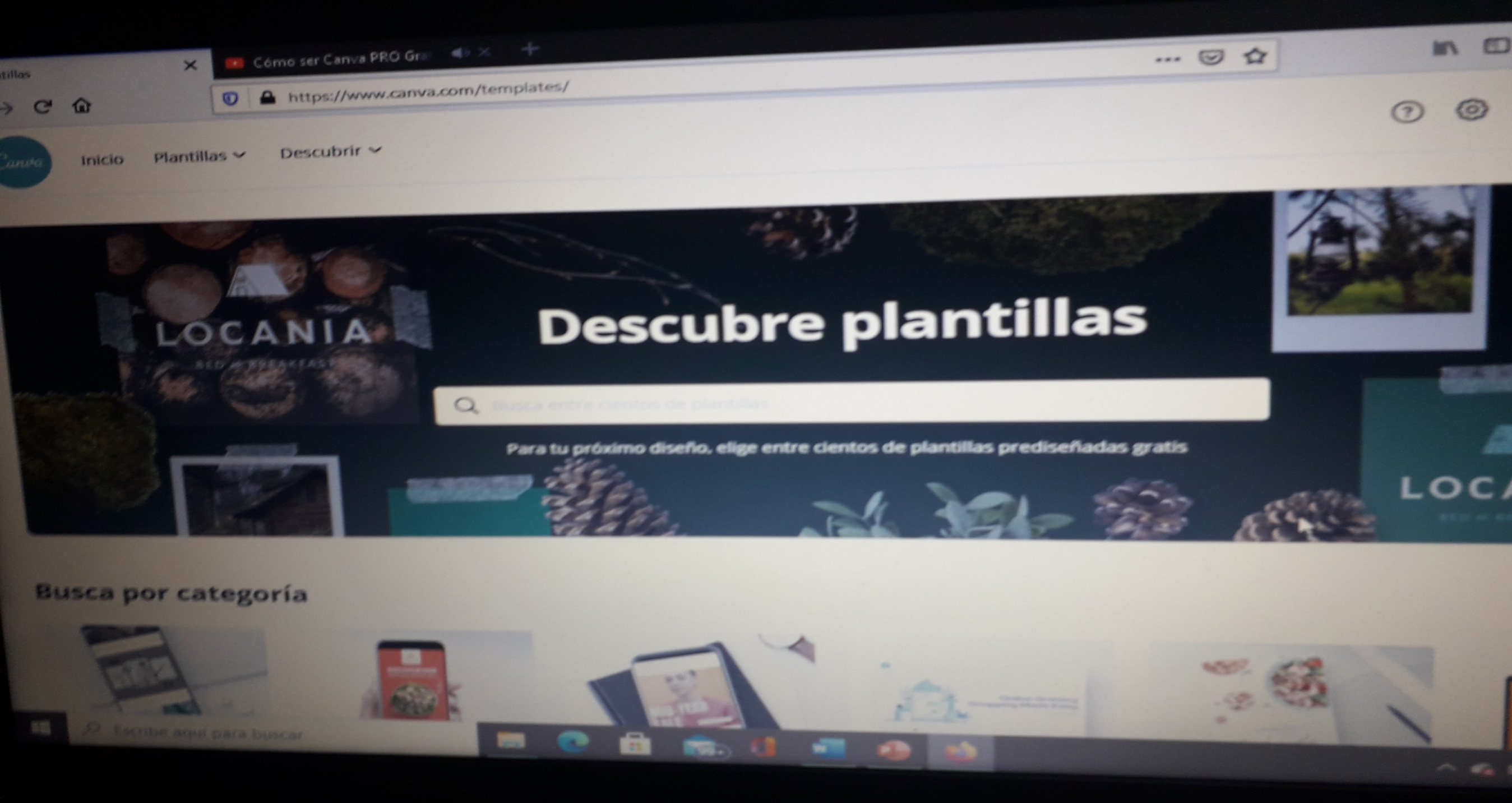 PASO OCTAVO: SELECCIONAR CATEGORÍA
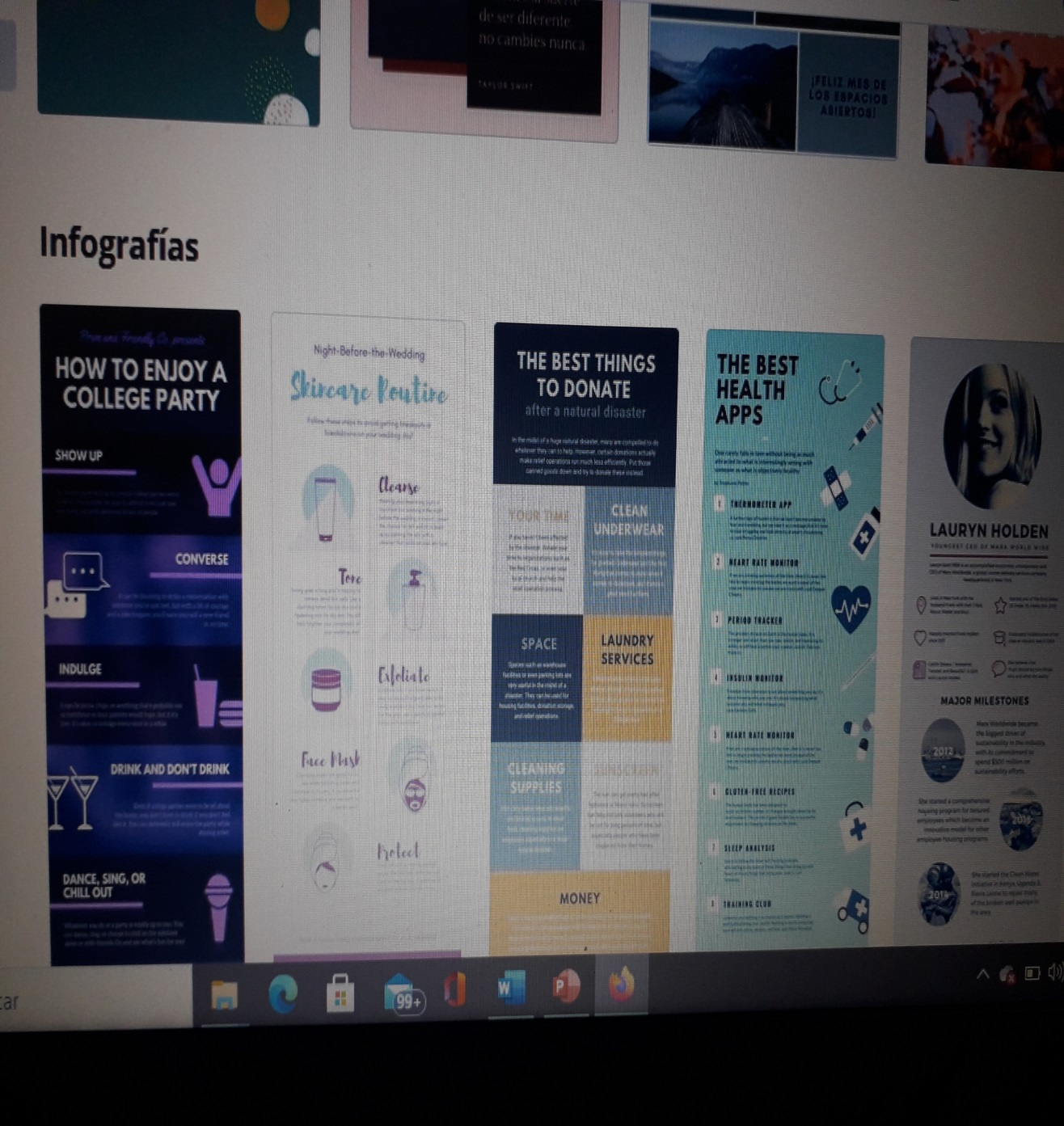 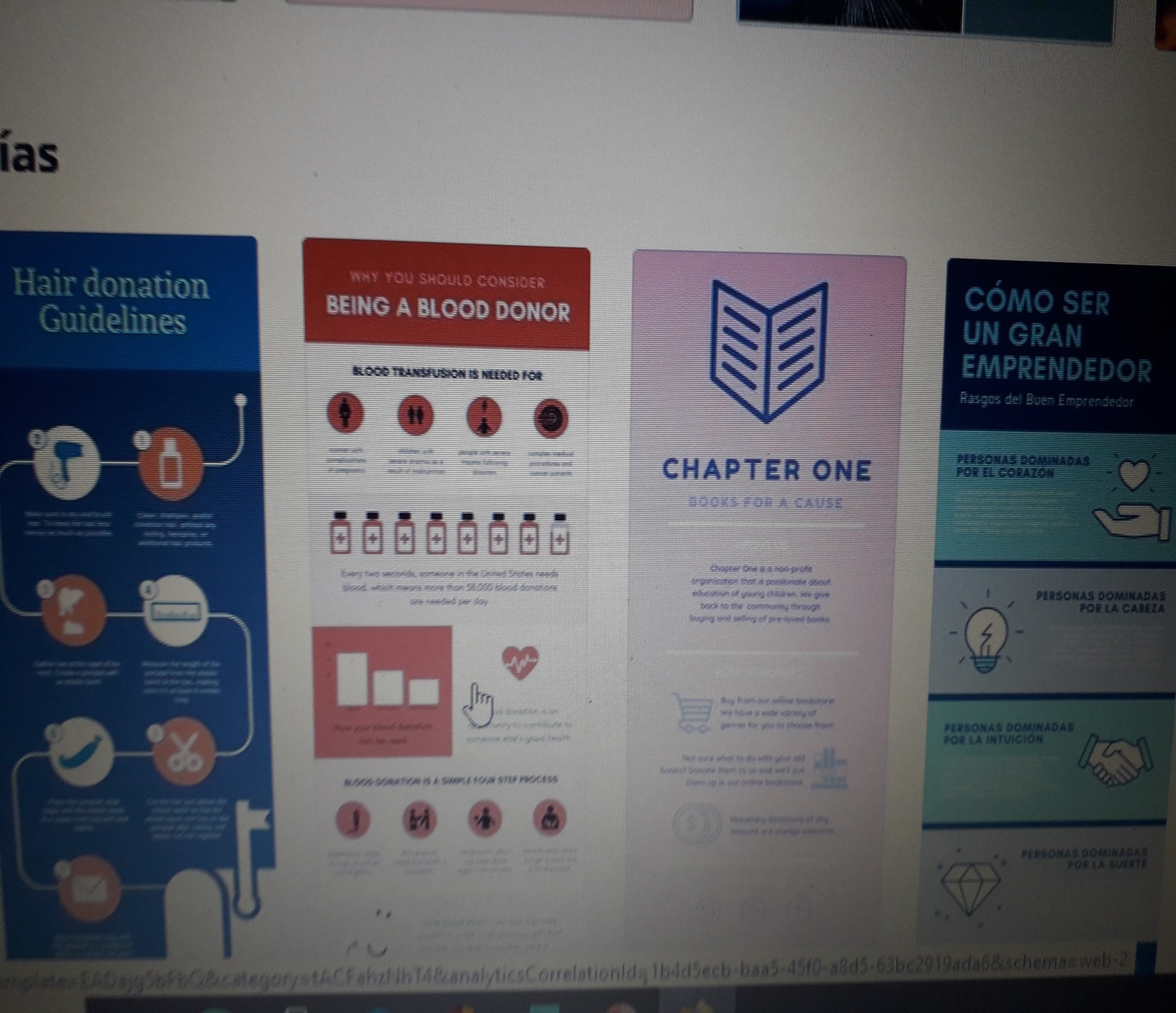 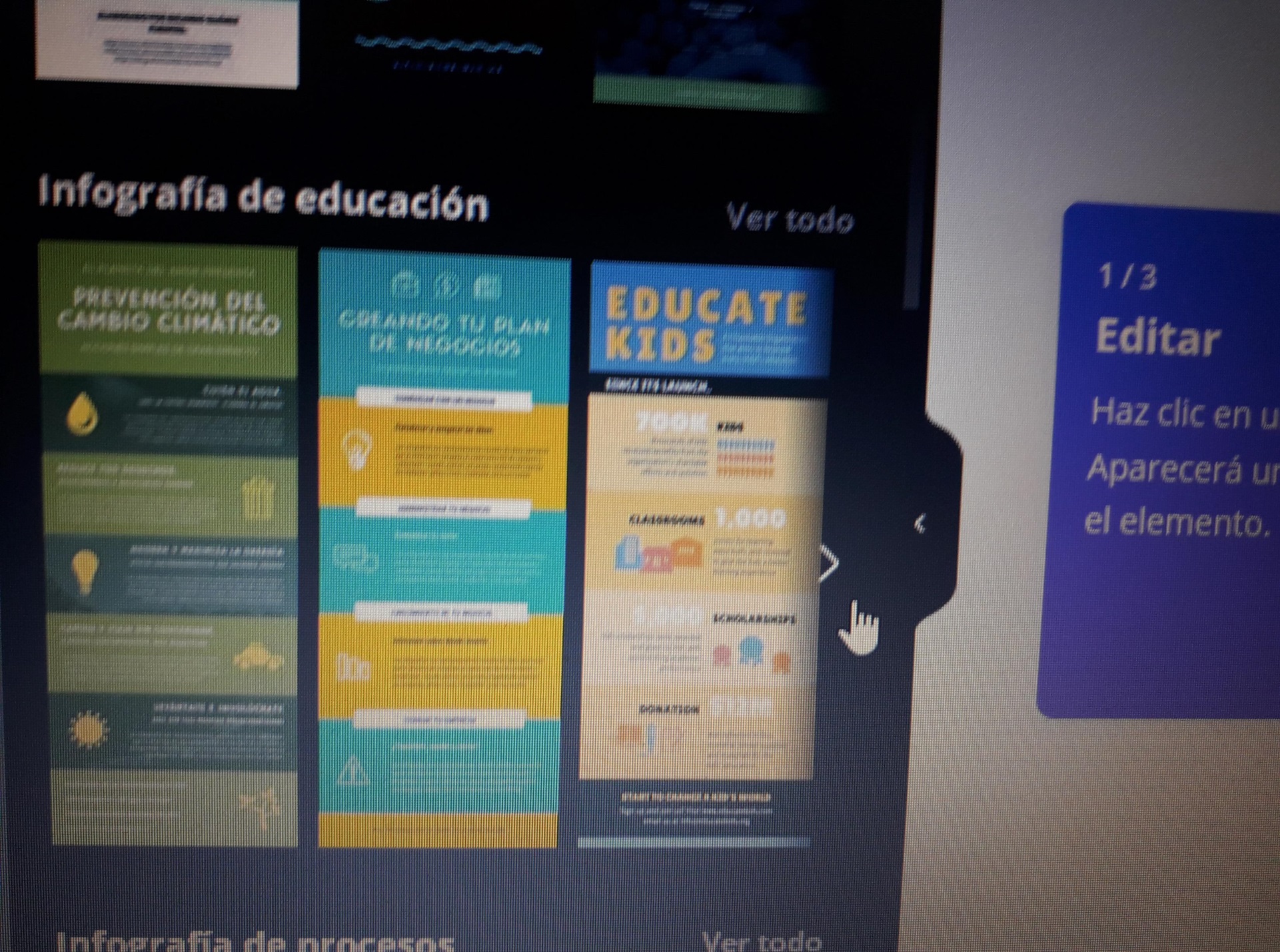 PASO NOVENO: SELECCIONAR LA INFOGRAFÍA DE EDUCACIÓN
DÉCIMO PASO COMENZAR A EDITAR LA INFOGRAFIA SELECCIONADA
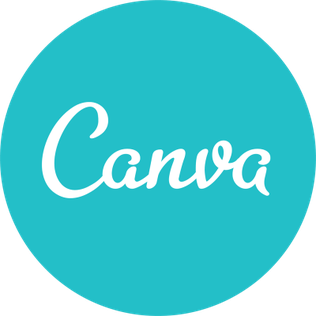 LINK PARA VER TUTORIAL https://www.youtube.com/watch?v=uGzVpZHWQzc